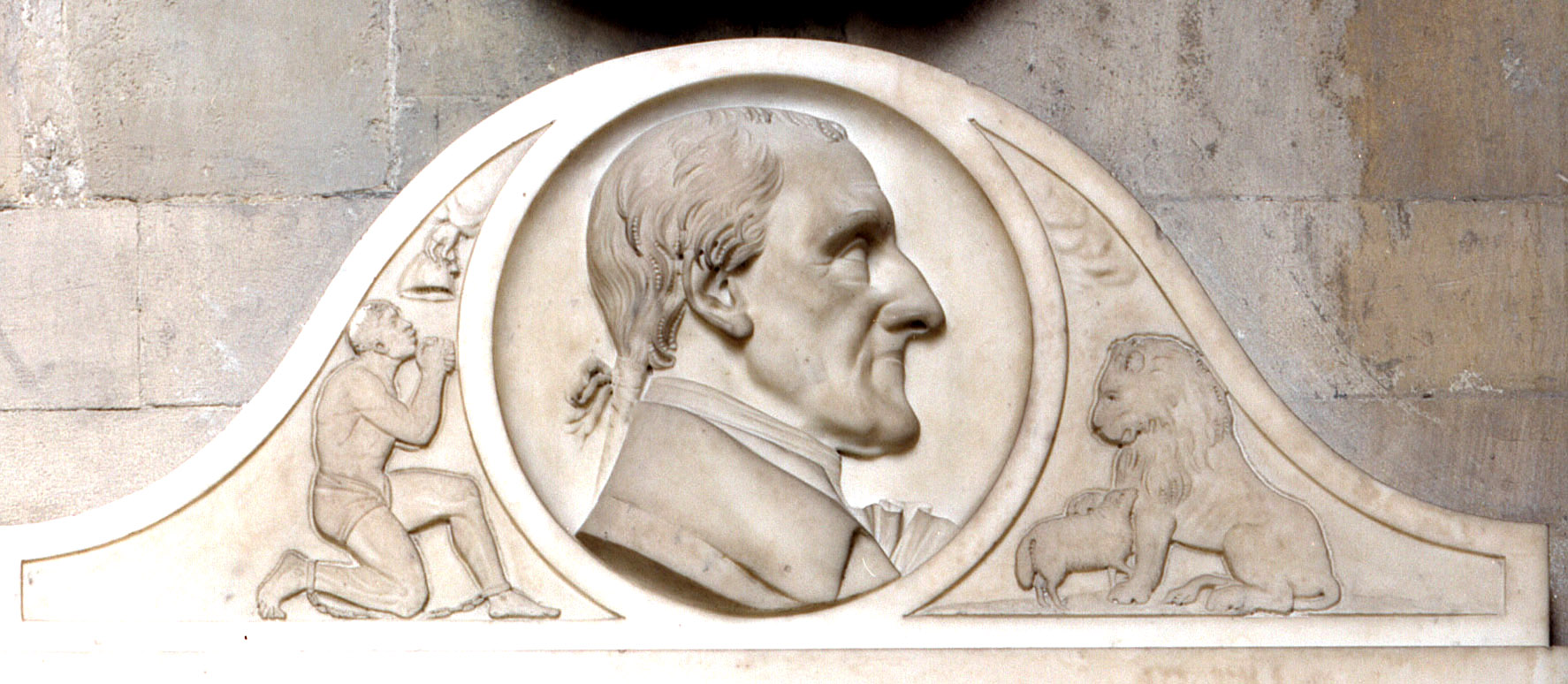 Westminster Abbey
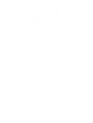 Learning
Abolitionists image bank
1
©2024 Dean and Chapter of Westminster
[Speaker Notes: Image:
©2024 Dean & Chapter of Westminster]
Westminster Abbey
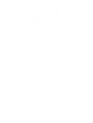 Learning
Information for teachers 
Thank you for downloading this resource. We hope that it has been a useful teaching tool in your classroom.
As we continue to grow our free catalogue of teaching resources, we’d really appreciate a few minutes of your time to let us know what you liked and what could be improved. Please complete this five-question survey
2
[Speaker Notes: Image:
©2024 Dean & Chapter of Westminster]
Learning
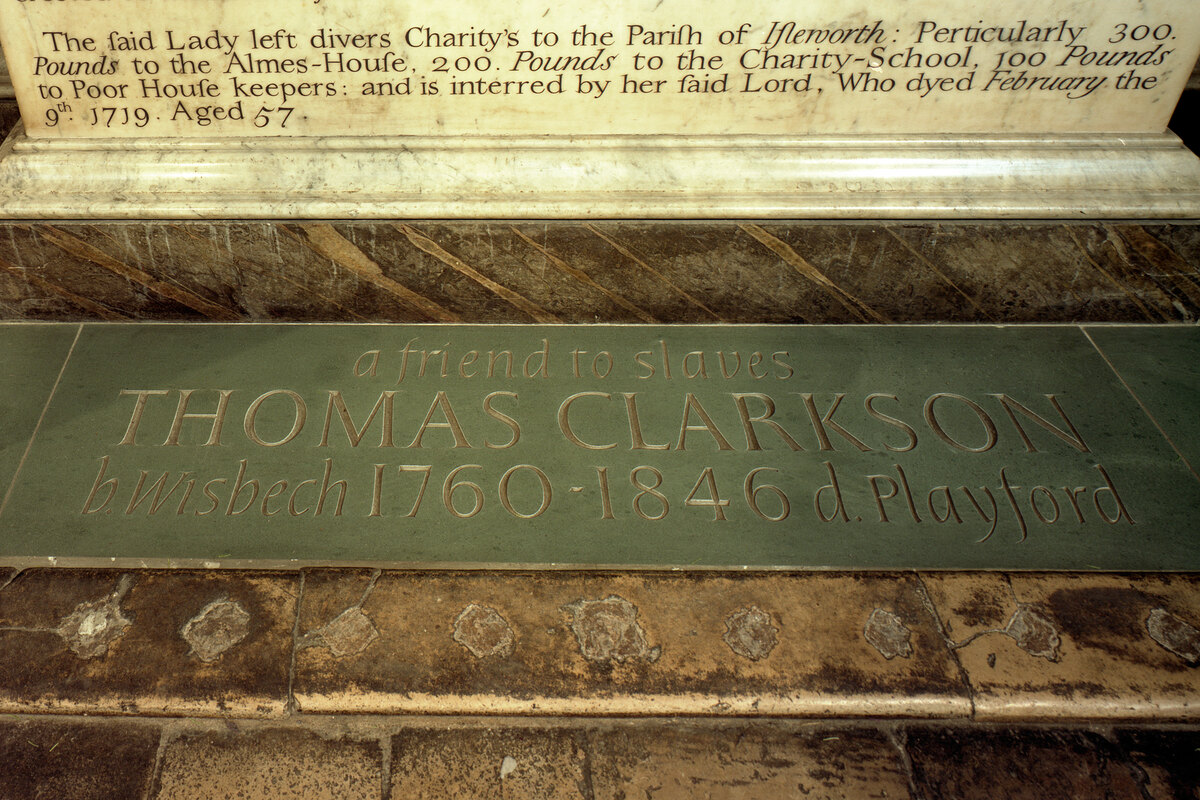 [Speaker Notes: Thomas Clarkson memorial

Image:
©2024 Dean & Chapter of Westminster]
Learning
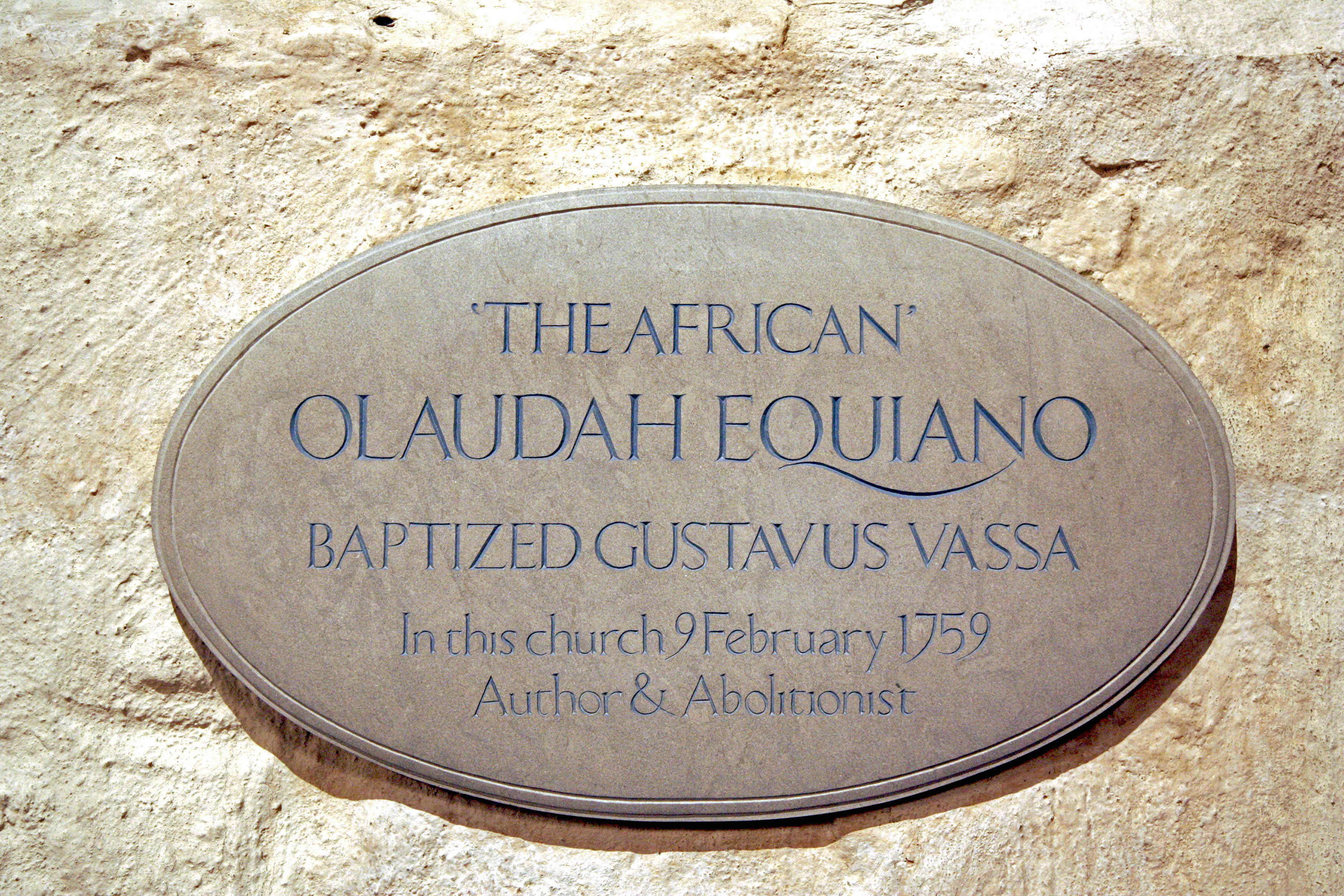 [Speaker Notes: Olaudah Equiano memorial, in St Margaret's Church 

Image:
©2024 Dean & Chapter of Westminster]
Learning
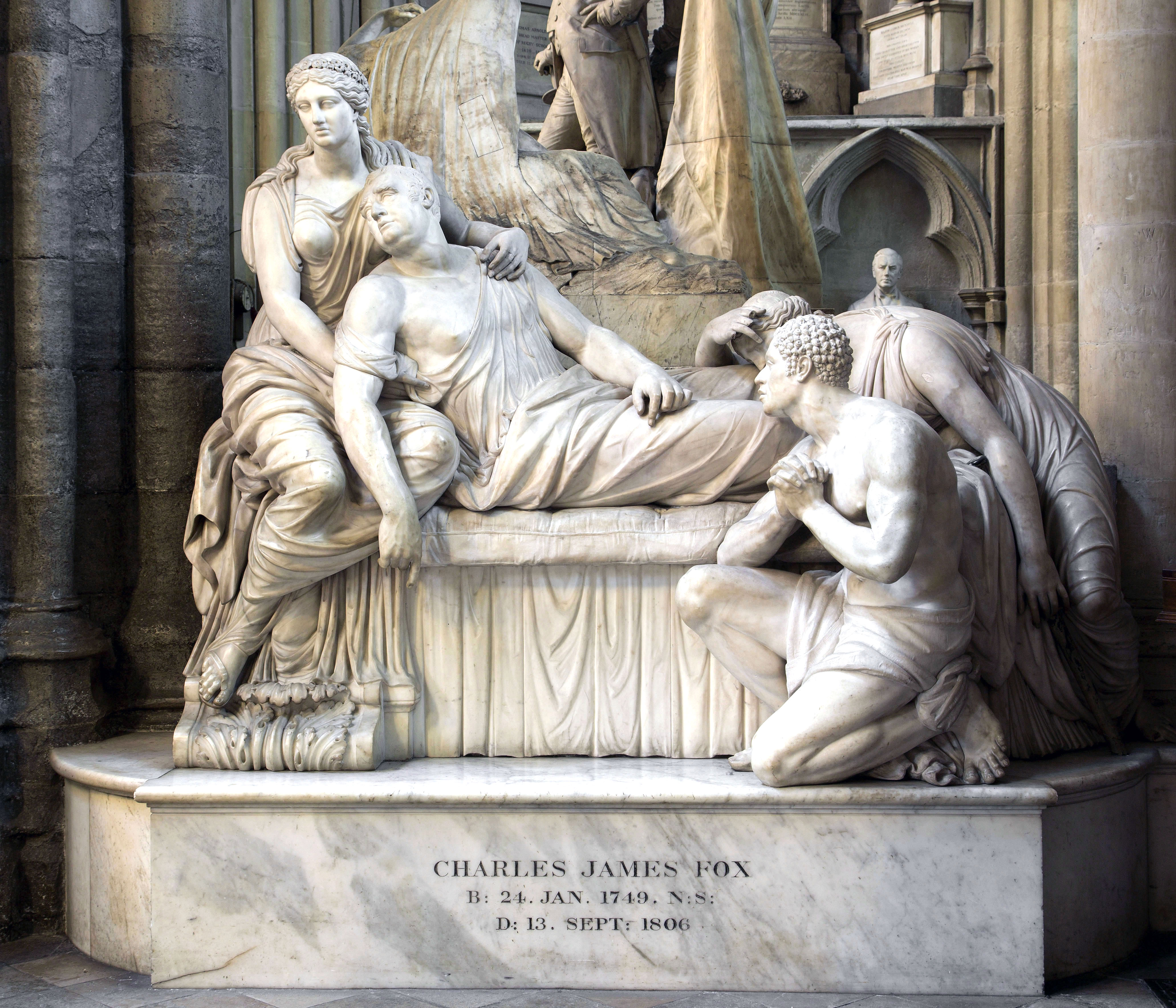 [Speaker Notes: Monument to Charles James Fox

Image:
©2024 Dean & Chapter of Westminster]
Learning
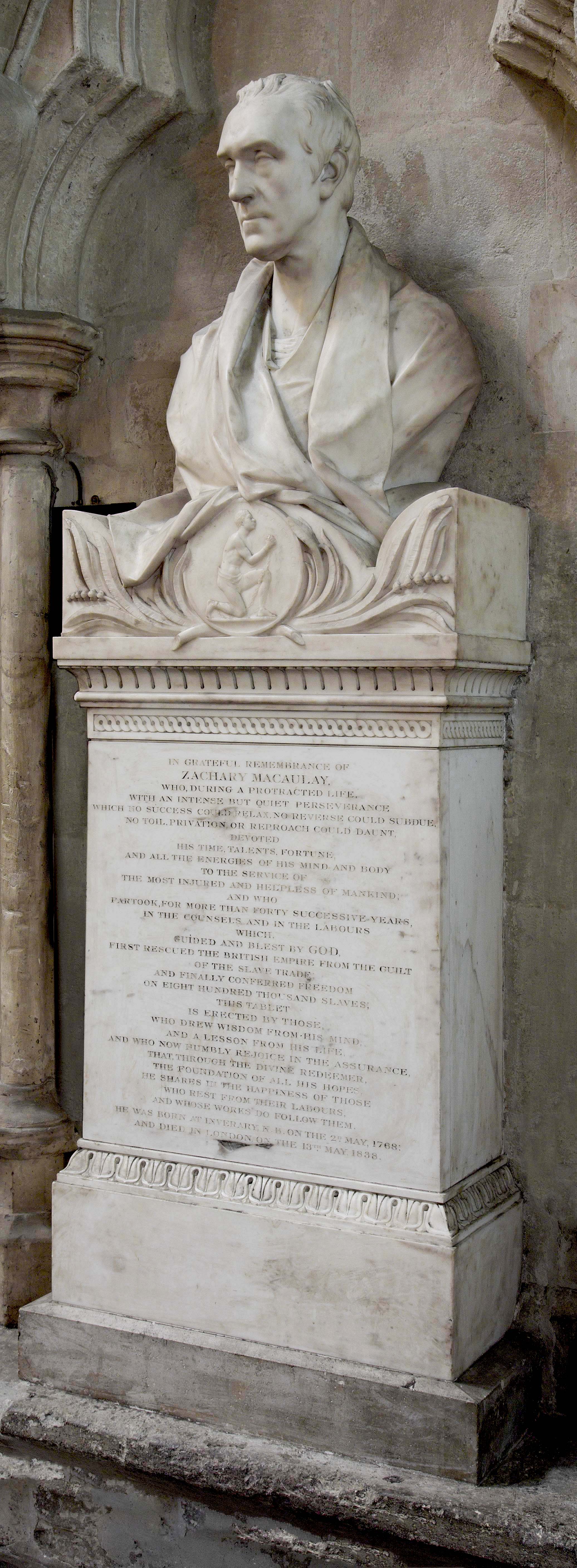 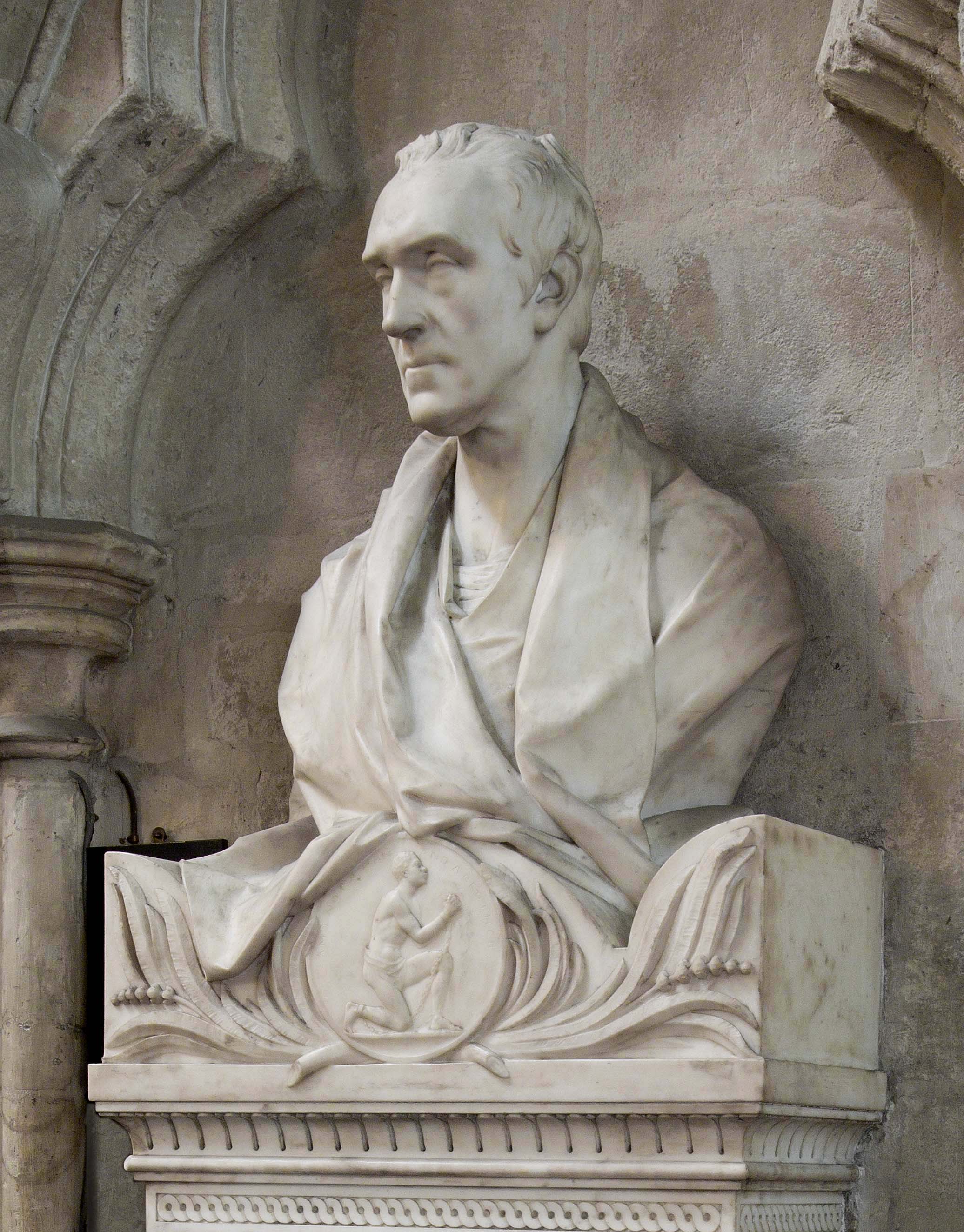 [Speaker Notes: Bust of Zachary Macaulay

Image:
©2024 Dean & Chapter of Westminster]
Learning
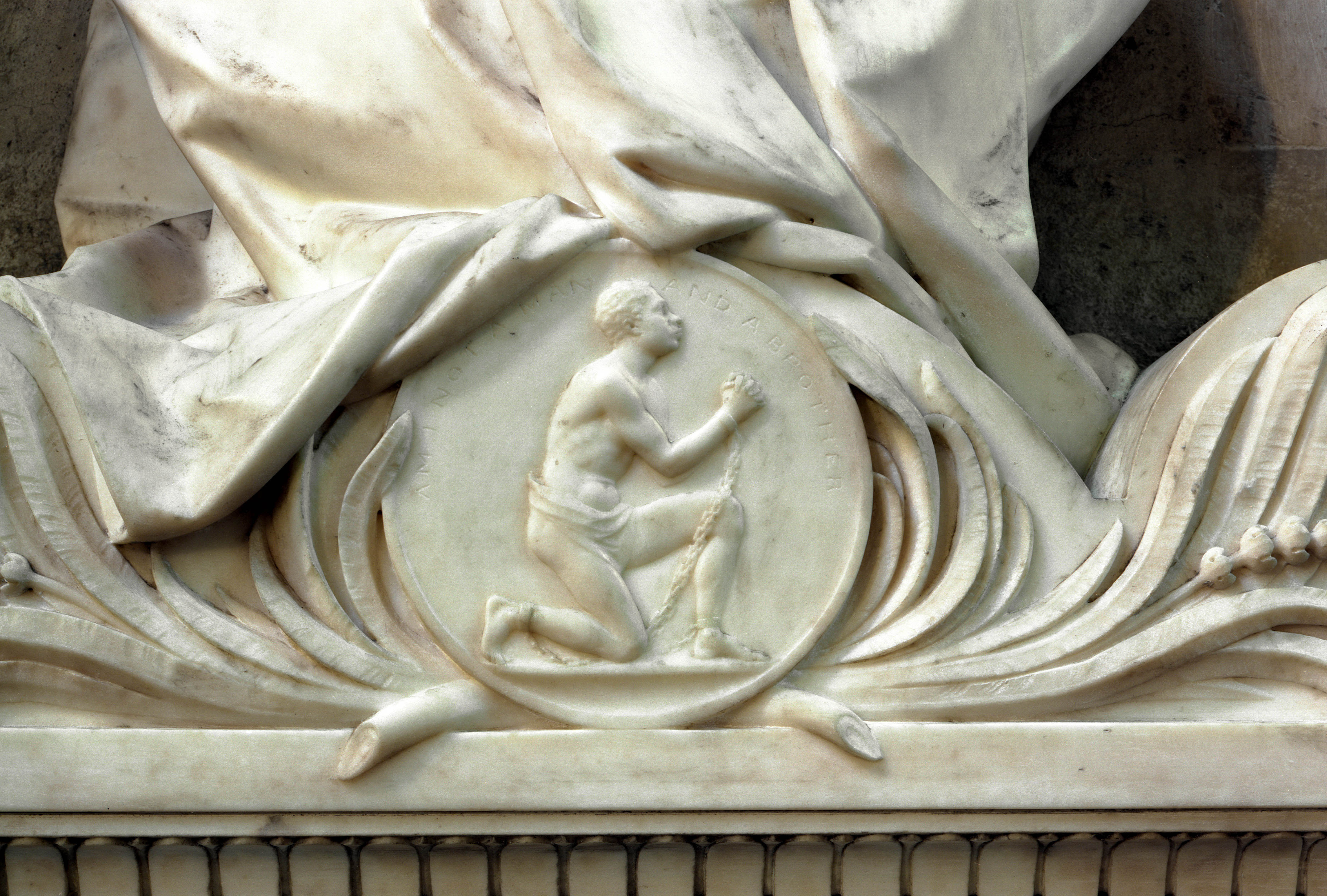 [Speaker Notes: Bust of Zachary Macaulay (detail)

Image:
©2024 Dean & Chapter of Westminster]
Learning
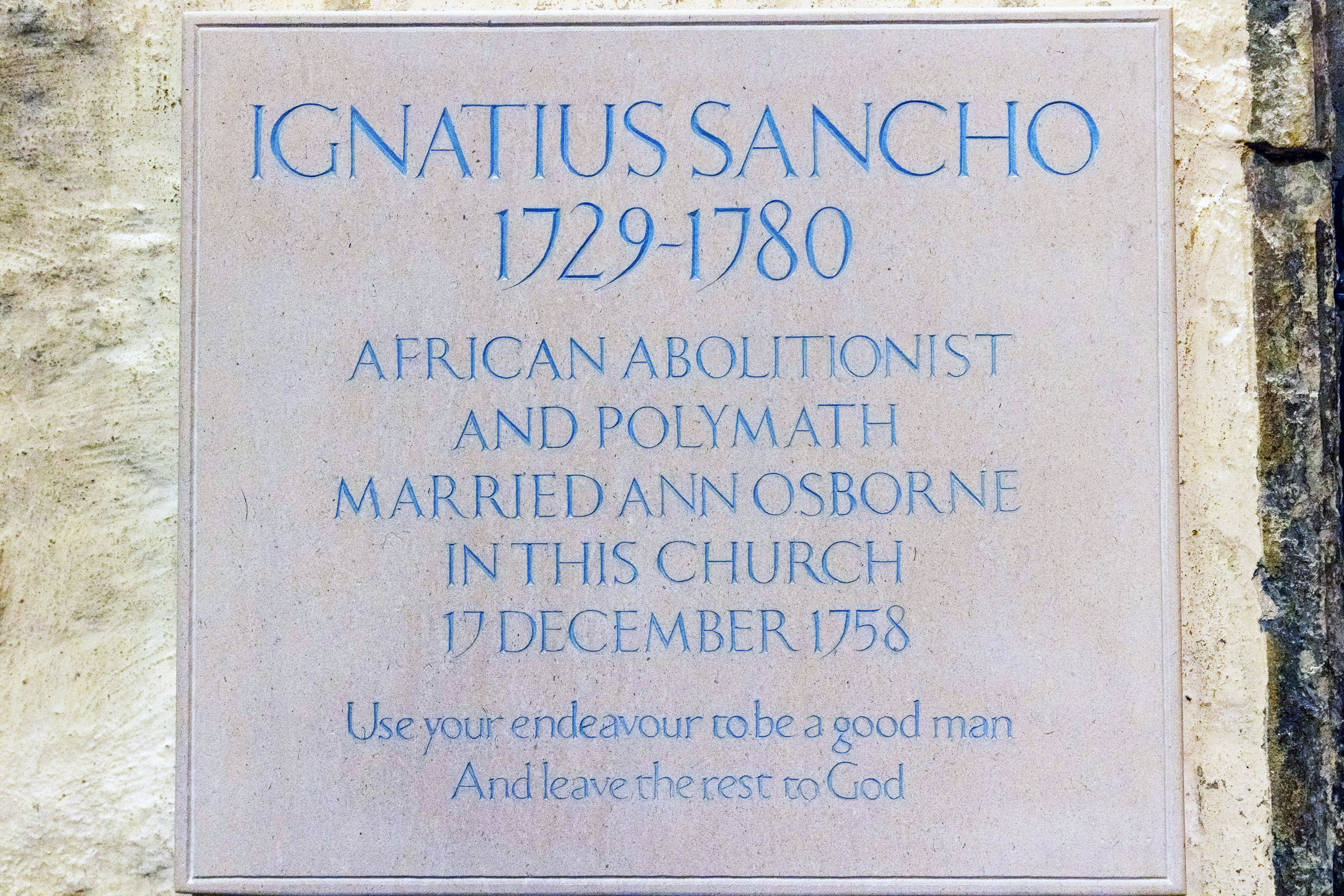 [Speaker Notes: Memorial to Ignatius Sancho, in St Margaret's Church

Image:
©2024 Dean & Chapter of Westminster]
Learning
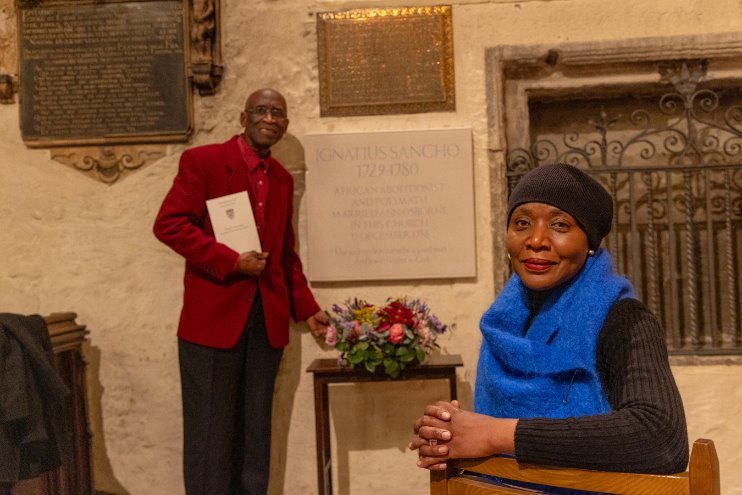 [Speaker Notes: Arthur Torrington (left) and Marcia Bennett-Male (right) with the Ignatius Sancho memorial.  

Image:
©2024 Dean & Chapter of Westminster]
Learning
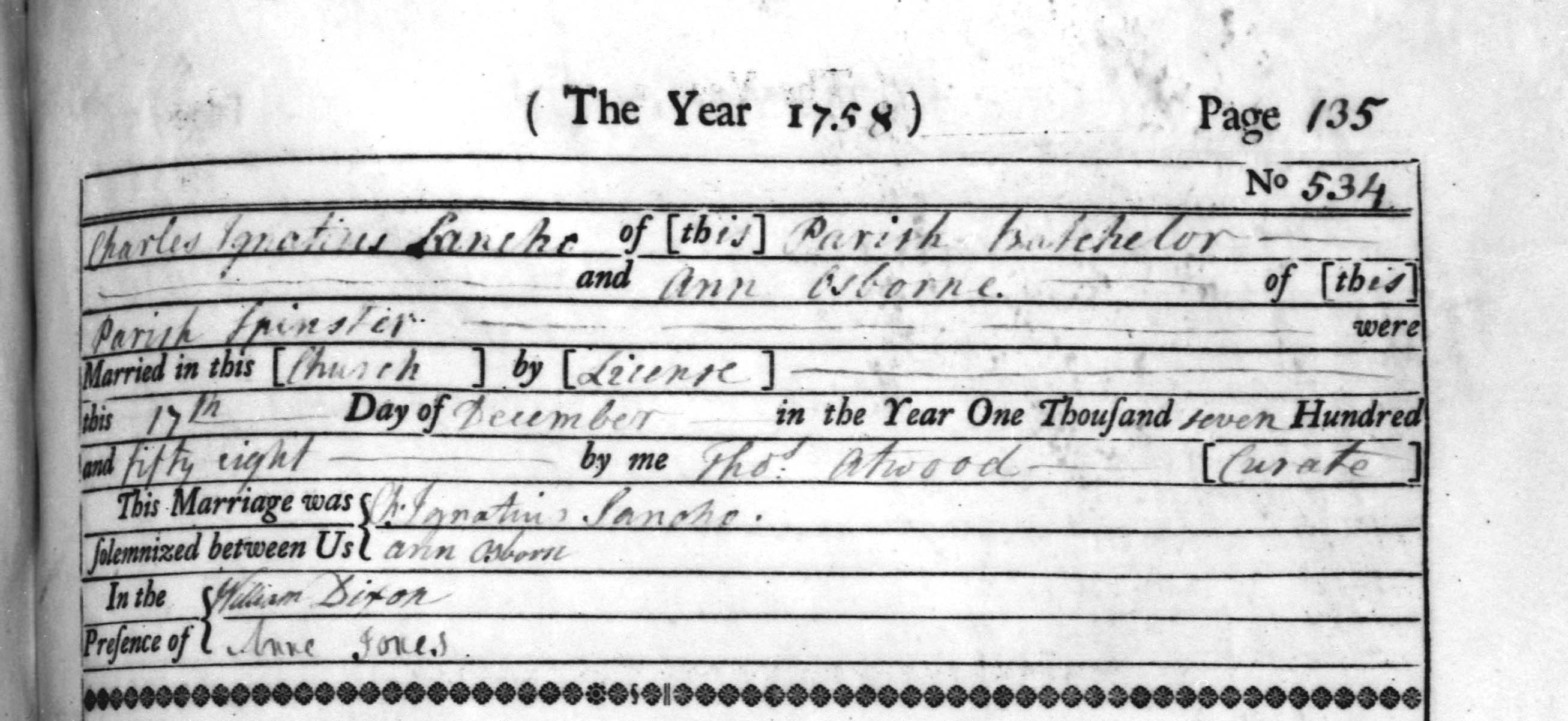 [Speaker Notes: Ignatius Sancho's marriage license

Image:
©2024 Dean & Chapter of Westminster]
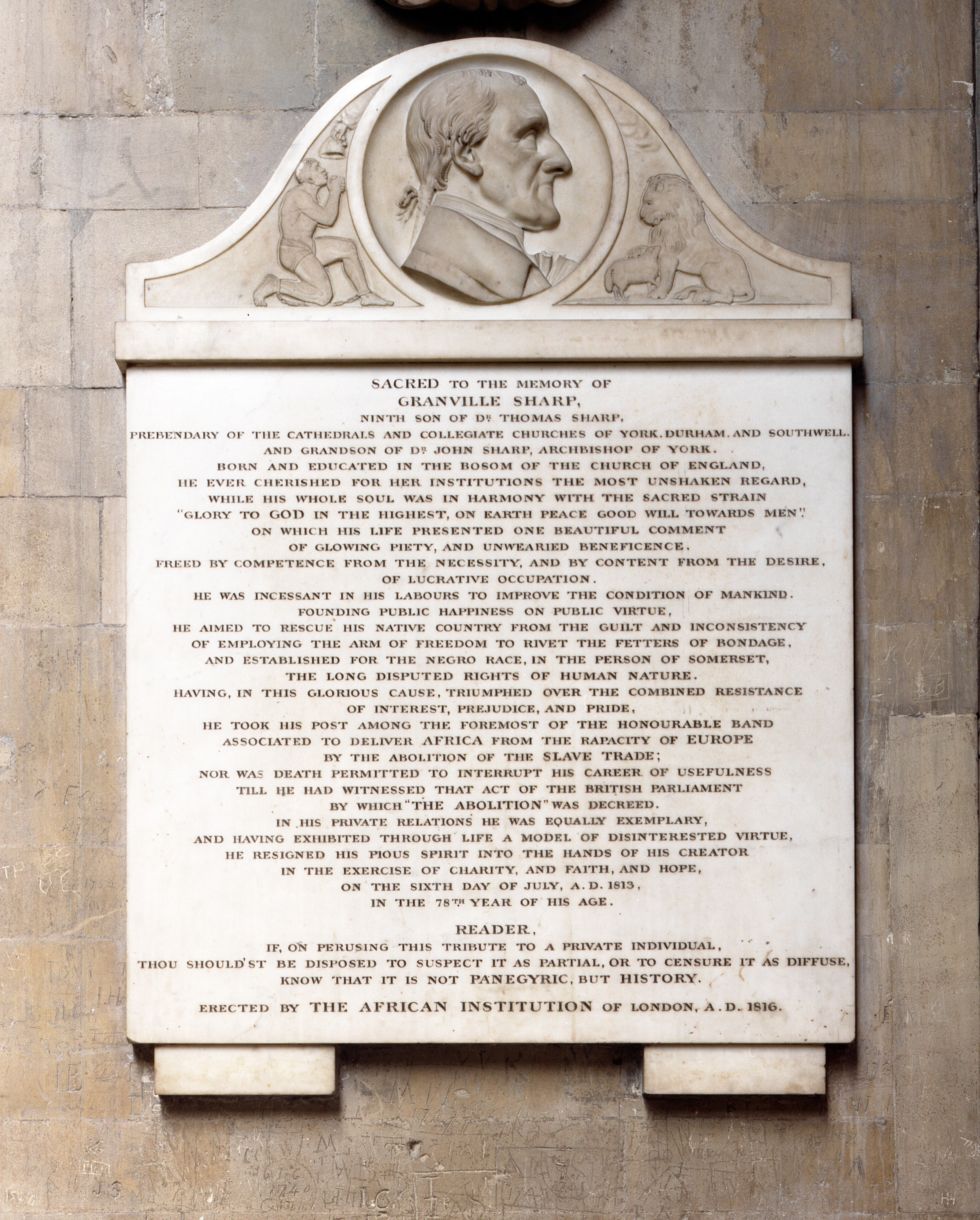 Learning
[Speaker Notes: Memorial to Granville Sharp

Image:
©2024 Dean & Chapter of Westminster]
Learning
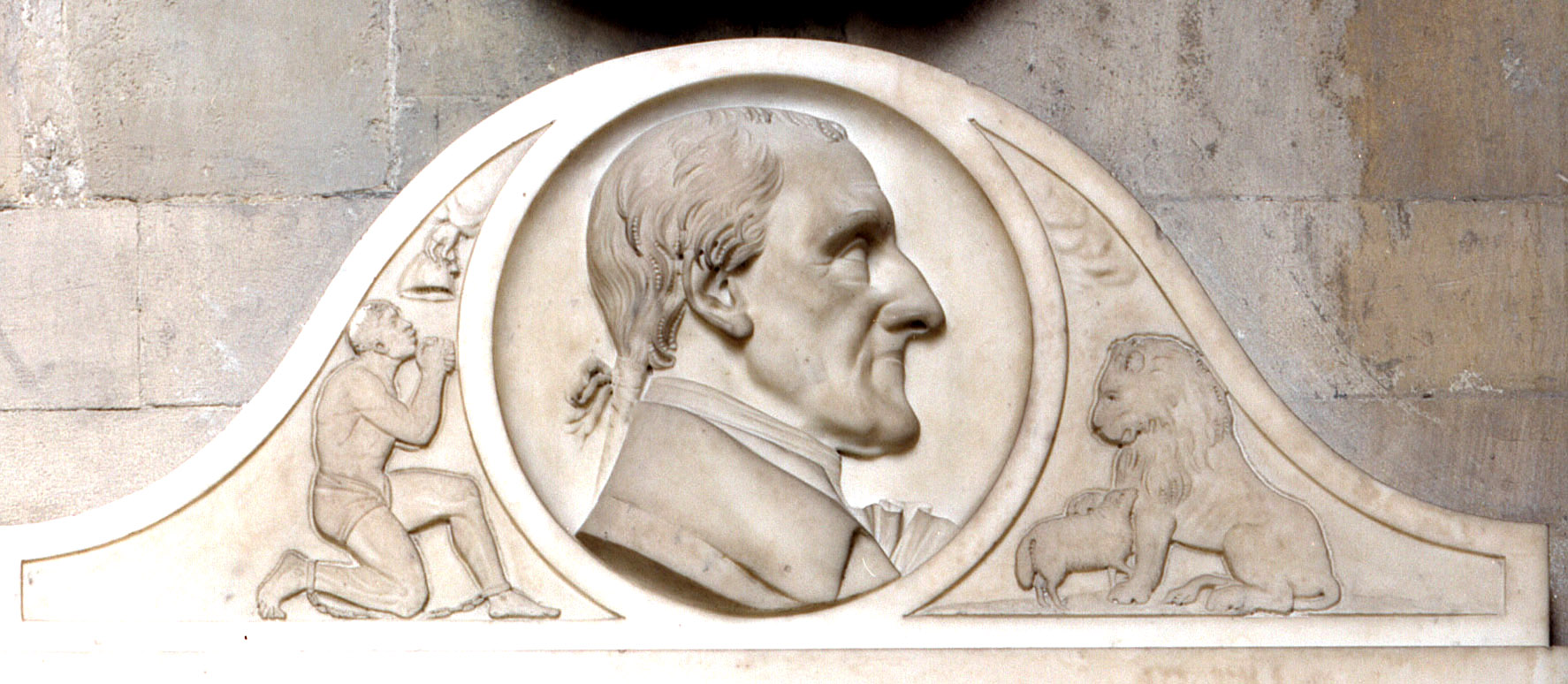 [Speaker Notes: Memorial to Granville Sharp (detail)

Image:
©2024 Dean & Chapter of Westminster]
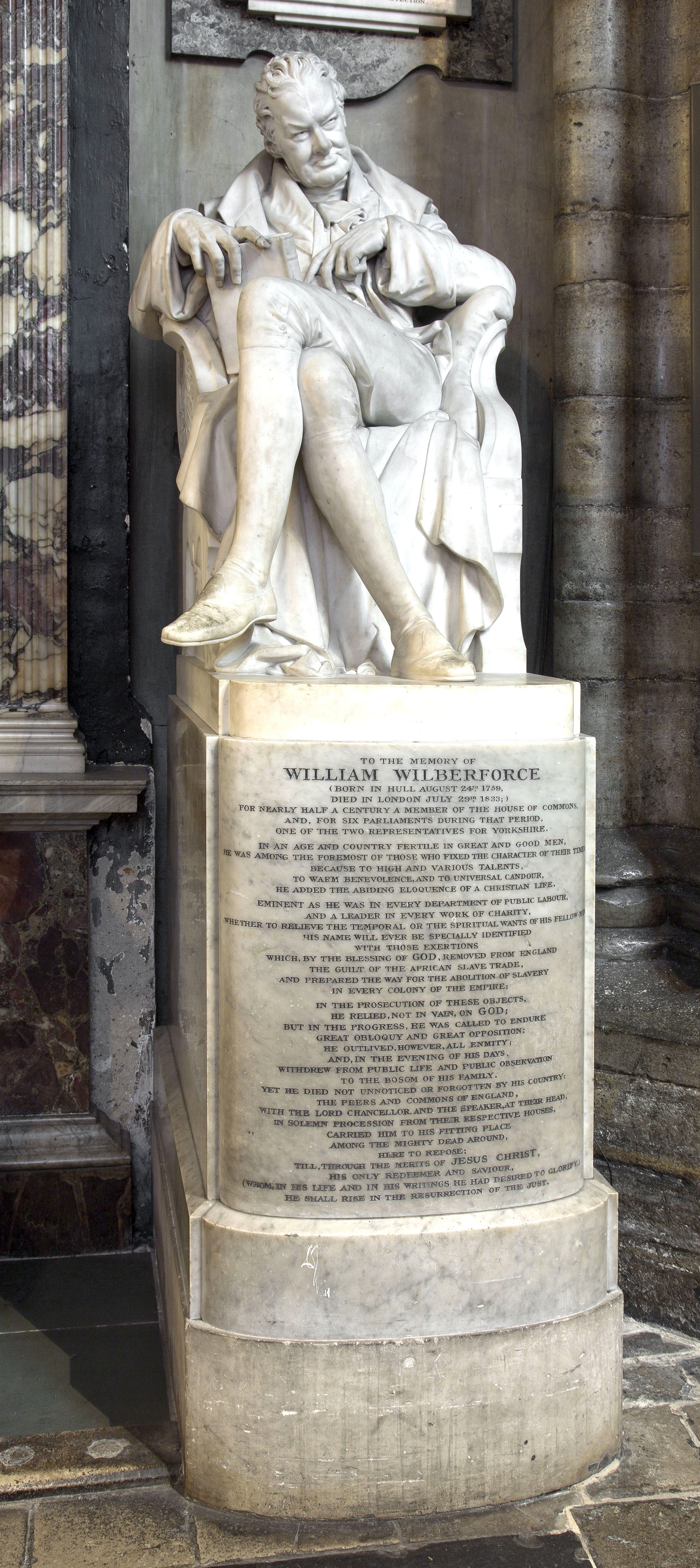 Learning
[Speaker Notes: Statue of William Wilberforce 

Image:
©2024 Dean & Chapter of Westminster]
Learning
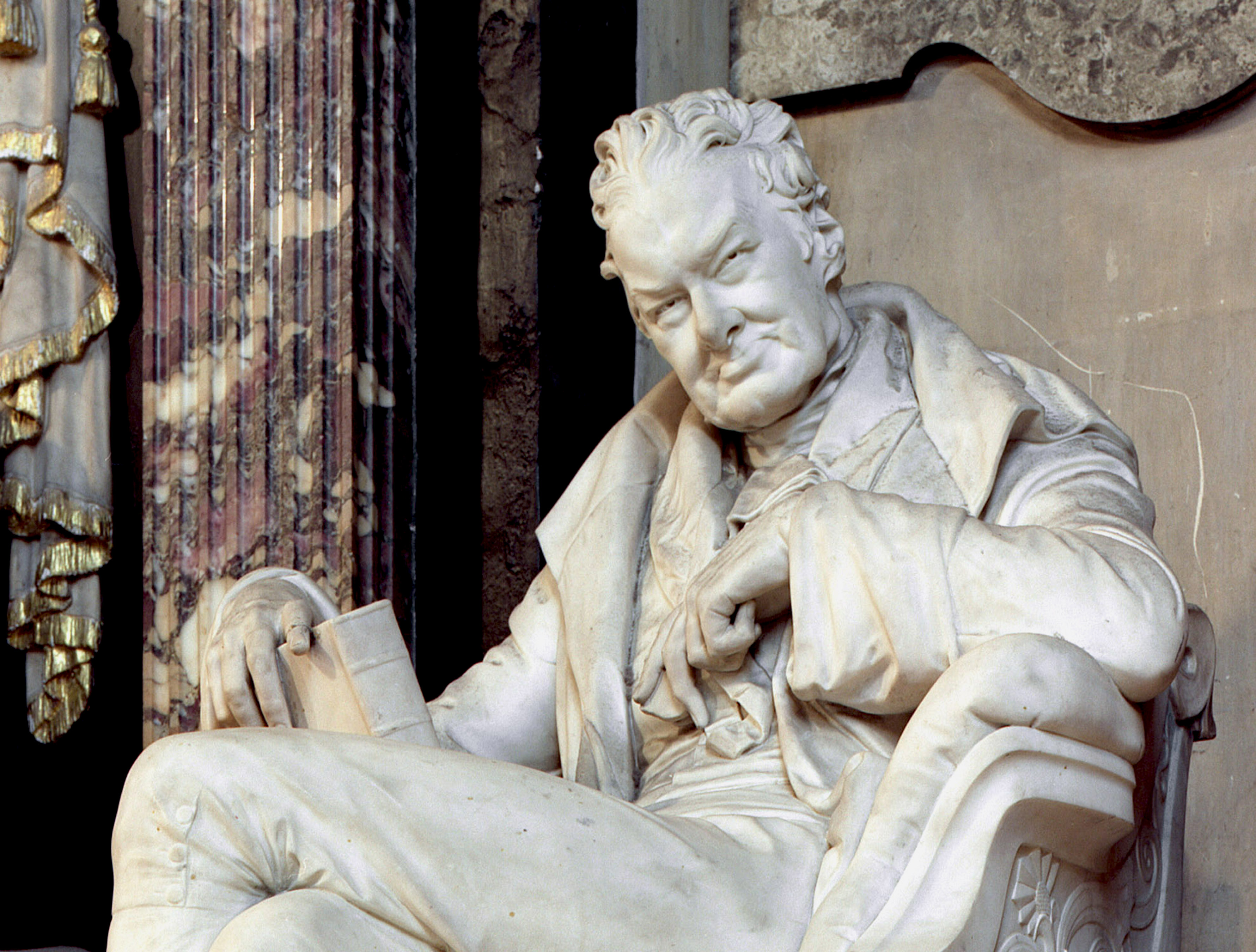 [Speaker Notes: Statue of William Wilberforce (detail)

Images:
©2024 Dean & Chapter of Westminster]
Learning
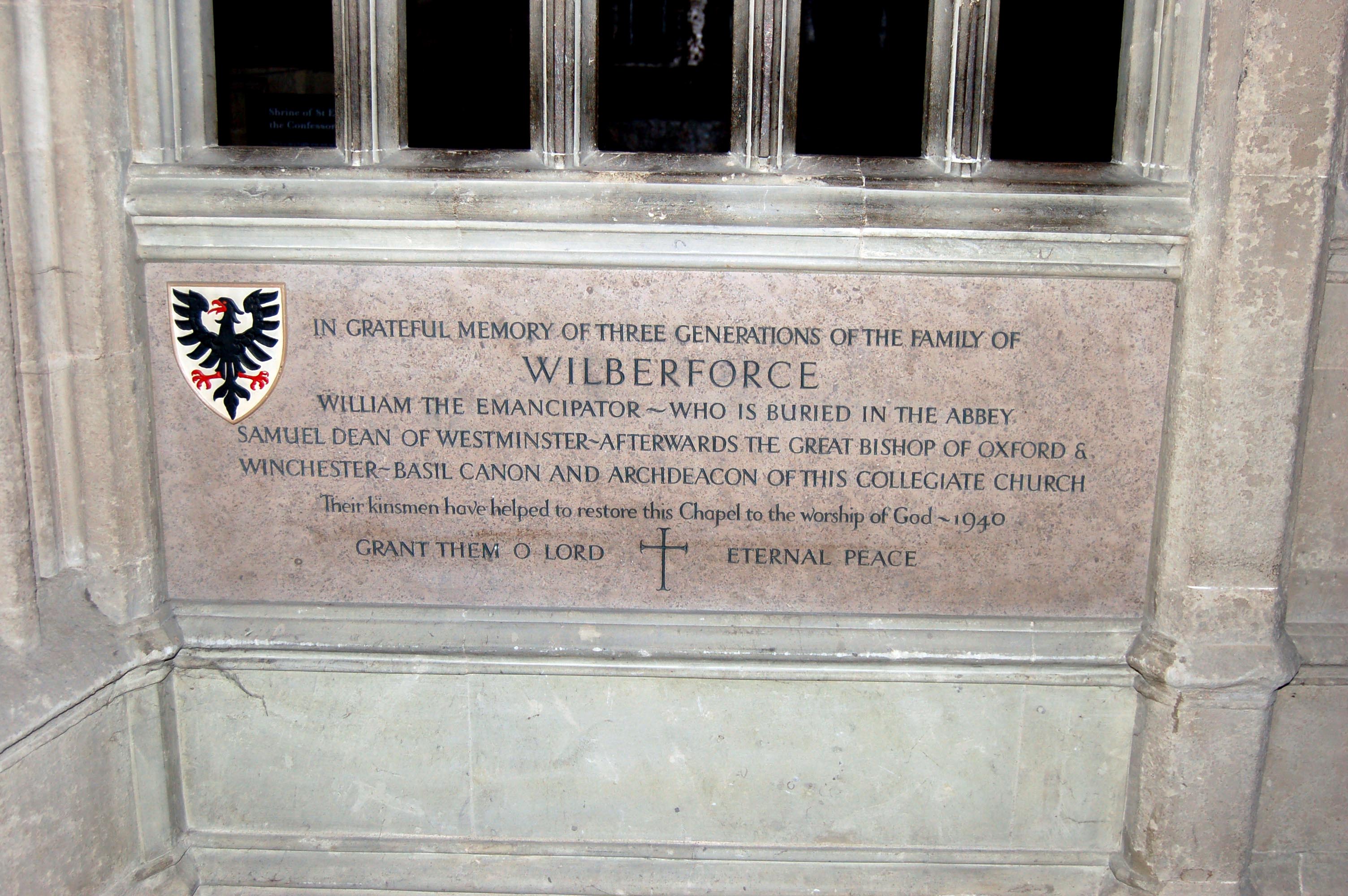 [Speaker Notes: Wilberforce family plaque

Image:
©2024 Dean & Chapter of Westminster]
Learning
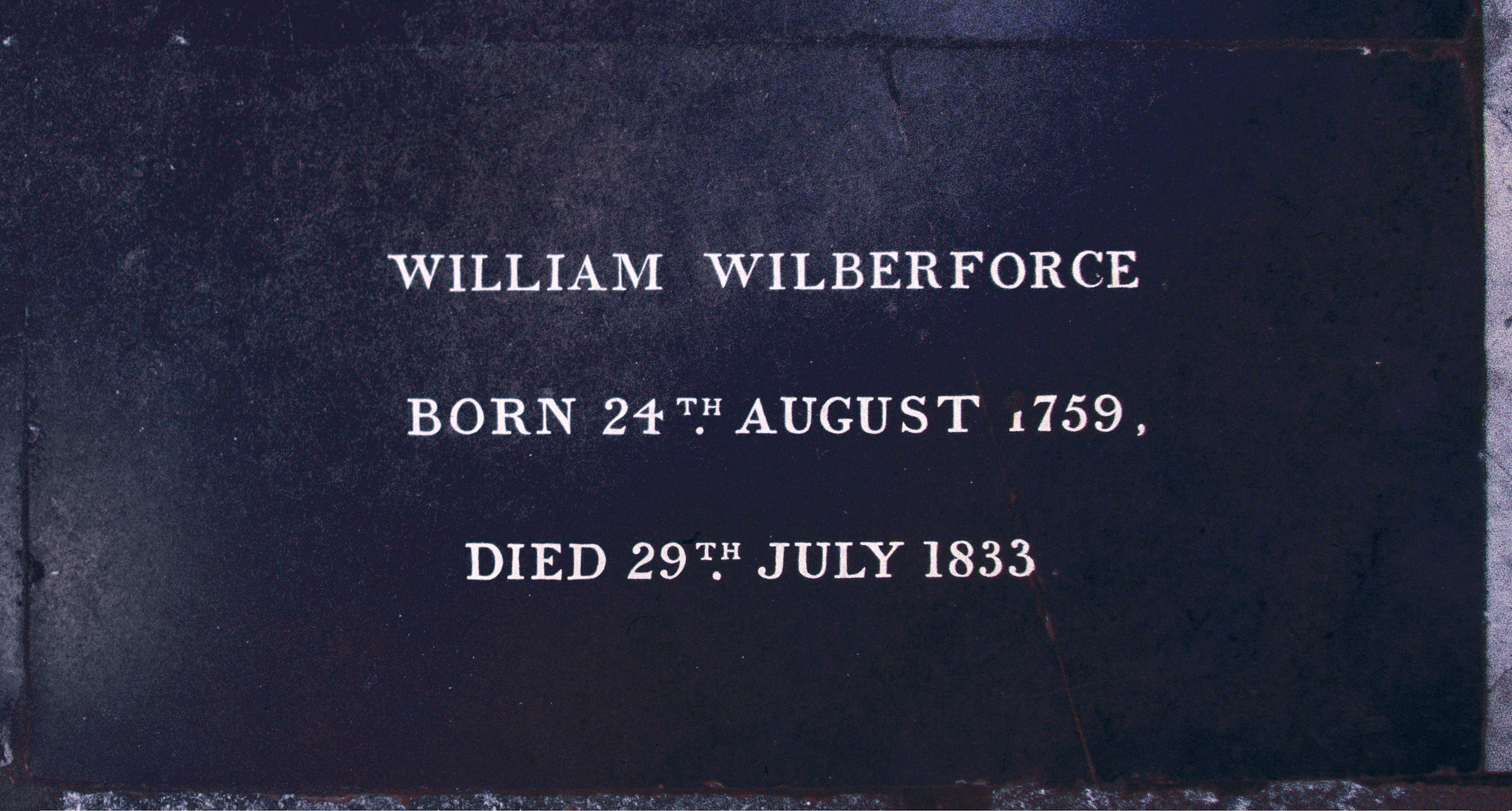 [Speaker Notes: Grave of William Wilberforce

Image:
©2024 Dean & Chapter of Westminster]